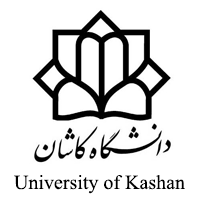 پشته و صف
سید مهدی وحیدی پور

با تشکر از دکتر جواد سلیمی
دانشگاه کاشان- دانشکده مهندسی برق و کامپیوتر
مسيريابي براي سيم
مي توان به جاي پشته از صف استفاده کرد
منجر به يافتن کوتاهترين مسير به خروجي مي شود.
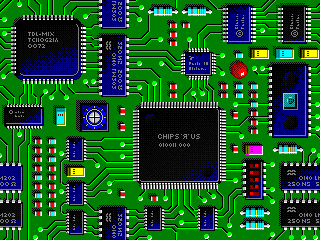 دانشگاه کاشان- دانشکده مهندسی برق و کامپیوتر
start pin
end pin
مسيريابي براي سيم
همه مربع هايي که با فاصله يک واحد از start قابل دسترس هستند را برچسب بزنيد
دانشگاه کاشان- دانشکده مهندسی برق و کامپیوتر
[Speaker Notes: Could use rat in a maze animation from Web site instead.
Blue squares are blocked squares. Orange squares are available to route a wire.
A queue of reachable squares is used. The queue is initially empty, and the start pin square/cell is the examine cell. This cell has a distance value of 0. Unreached unblocked squares adjacent to the examine cell are marked with their distance (this is 1 more than the distance value of the examine cell) and added to the queue. Then a cell is removed from the queue and made the new examine cell. This process is repeated until the end pin is reached or the queue becomes empty. Cells become examine cells in order of their distance from the start pin.]
start pin
end pin
مسيريابي براي سيم
1
1
همه مربع هايي برچسب نخورده که با فاصله دو واحد از start قابل دسترس هستند را برچسب بزنيد
start pin
end pin
مسيريابي براي سيم
2
2
1
1
2
2
2
همه مربع هايي برچسب نخورده که با فاصله سه واحد از start قابل دسترس هستند را برچسب بزنيد
start pin
end pin
مسيريابي براي سيم
3
3
2
2
1
1
2
2
2
3
3
همه مربع هايي برچسب نخورده که با فاصله چهار واحد از start قابل دسترس هستند را برچسب بزنيد
start pin
end pin
مسيريابي براي سيم
4
3
3
2
2
1
1
2
2
2
3
4
3
4
4
4
همه مربع هايي برچسب نخورده که با فاصله پنج واحد از start قابل دسترس هستند را برچسب بزنيد
start pin
end pin
مسيريابي براي سيم
5
4
5
3
3
2
2
1
1
2
2
2
3
4
3
4
5
4
4
5
5
5
همه مربع هايي برچسب نخورده که با فاصله شش واحد از start قابل دسترس هستند را برچسب بزنيد
start pin
end pin
مسيريابي براي سيم
6
5
6
4
5
3
3
2
2
1
1
2
2
2
6
3
4
3
4
5
6
4
4
5
6
5
6
5
6
6
به نقطه مورد نظر رسيده ايم مسير را بازگرديد
دانشگاه کاشان- دانشکده مهندسی برق و کامپیوتر
start pin
end pin
1
2
3
4
مسيريابي براي سيم
6
5
6
4
5
3
3
2
2
1
1
2
2
2
6
3
4
3
4
5
5
6
4
4
5
6
5
6
5
6
6
به نقطه مورد نظر رسيده ايم مسير را بازگرديد
دانشگاه کاشان- دانشکده مهندسی برق و کامپیوتر
ارزيابي عبارات
a = 4, b = c = 2, d = e = 3 
value of x = a/b – c + d*e - a*c
Interpretation 1: ((4/2)-2)+(3*3)-(4*2) = 0+8+9 = 1
Interpretation 2: (4/(2-2+3))*(3-4)*2 = (4/3)*(-1)*2 = -2.66666…

با استفاده از پرانتزها مي توان ترتيب اجراي عمليات را تغيير داد 
x = ((a/(b - c+d))*(e - a)*c			

چگونه دستورات ماشين متناظر با يک کد را توليد کنيم؟
دانشگاه کاشان- دانشکده مهندسی برق و کامپیوتر
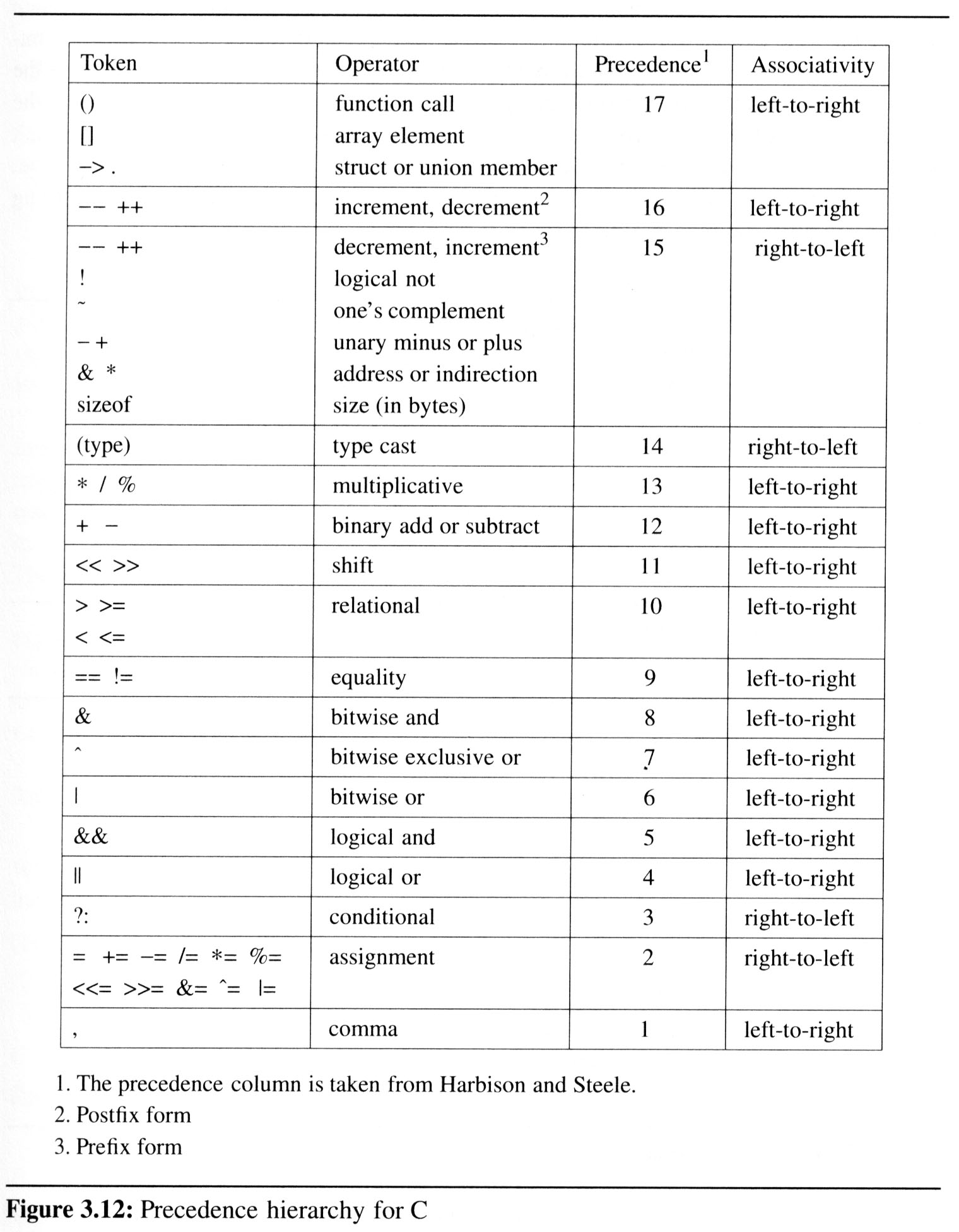 اولويت عملگرها در c
ارزيابي عبارات
کامپايلرها براي ارزيابي عبارات از بازنمايي ميان ترتيب استفاده نميکنند و به جاي آن بازنمايي پس ترتيب را به کار مي برند
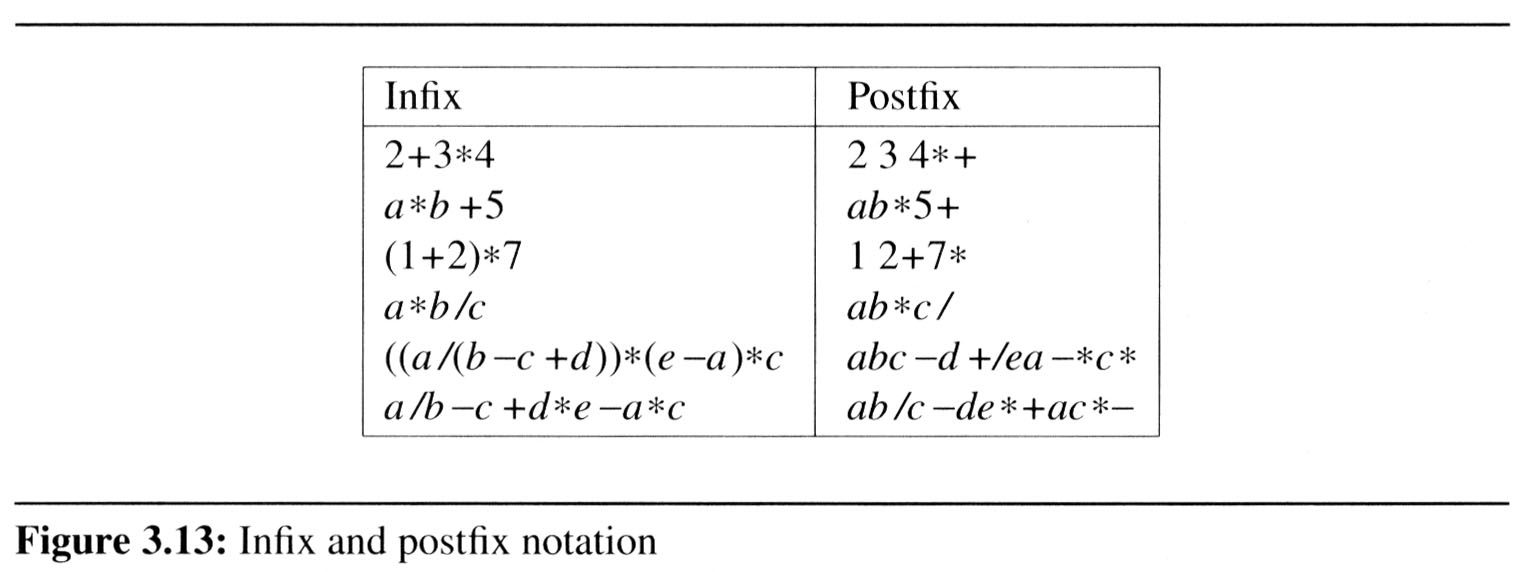 Postfix: 
no parentheses, 
no precedence
دانشگاه کاشان- دانشکده مهندسی برق و کامپیوتر
ارزيابي عبارات
فقط يک پيمايش از چپ به راست از روي رشته انجام مي شود
string: 6 2/3-4 2*+
حاصل عبارت را با عملگر مربوطه به دست آورده و در پشته قرار دهيد
6  2  /  3  -  4  2  *  +
2
2
پايان رشته. پشته را خالي کرده و پاسخ را ارائه دهيد.
عملگر نيست  آن را به پشته اضافه کنيد
عملگر است دو عملوند از پشته حذف کنيد
عملگر نيست  آن را به پشته اضافه کنيد
عملگر نيست  آن را به پشته اضافه کنيد
عملگر است دو عملوند از پشته حذف کنيد
عملگر نيست  آن را به پشته اضافه کنيد
عملگر است دو عملوند از پشته حذف کنيد
عملگر است دو عملوند از پشته حذف کنيد
عملگر نيست  آن را به پشته اضافه کنيد
پاسخ عبارت است از
1
2
3
4
4*2
6 / 2 - 3  +  4 * 2
6
6/2
6/2-3
6/2-3+4*2
0
top
STACK
اکنون بايد top+1شود
اکنون بايد top-1شود
اکنون بايد top-2شود
ارزيابي عبارات
بازنمايي
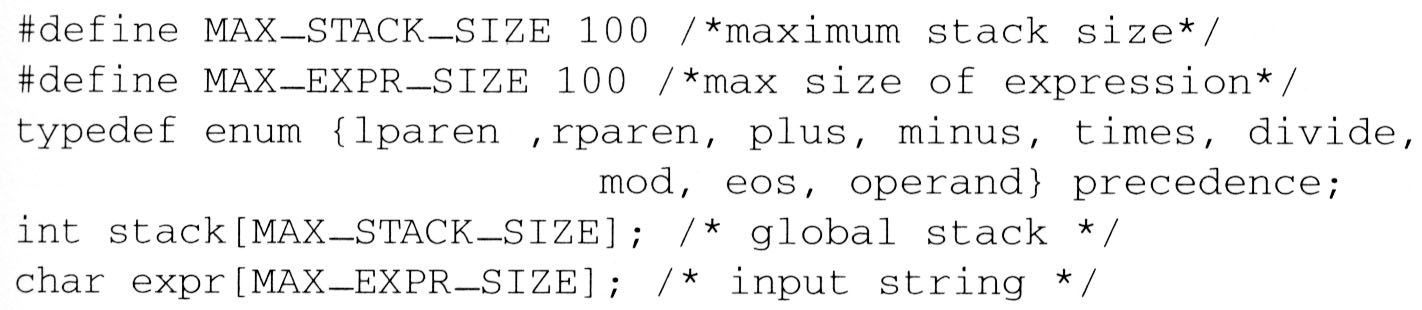 دانشگاه کاشان- دانشکده مهندسی برق و کامپیوتر
ارزيابي عبارات
Get Token
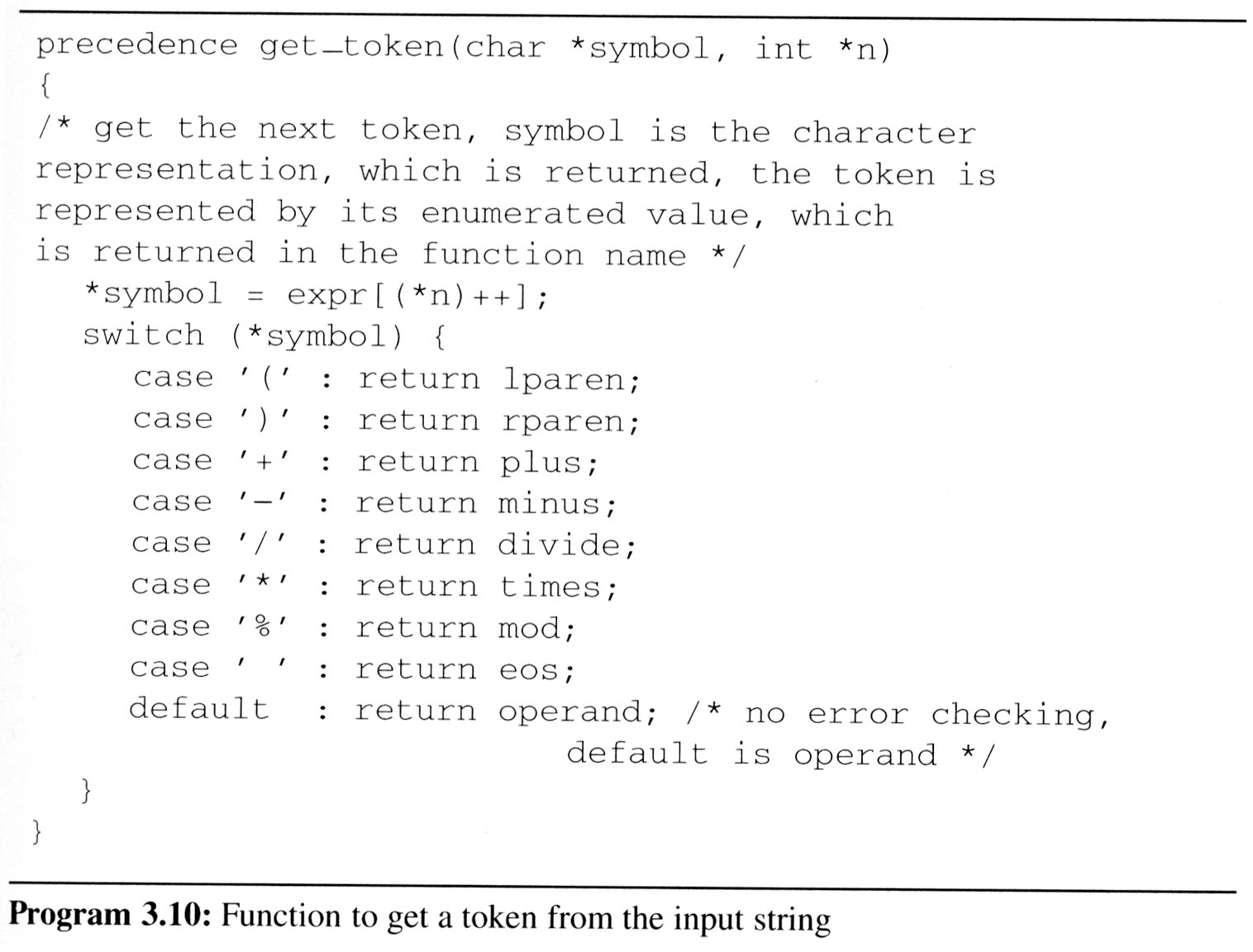 دانشگاه کاشان- دانشکده مهندسی برق و کامپیوتر
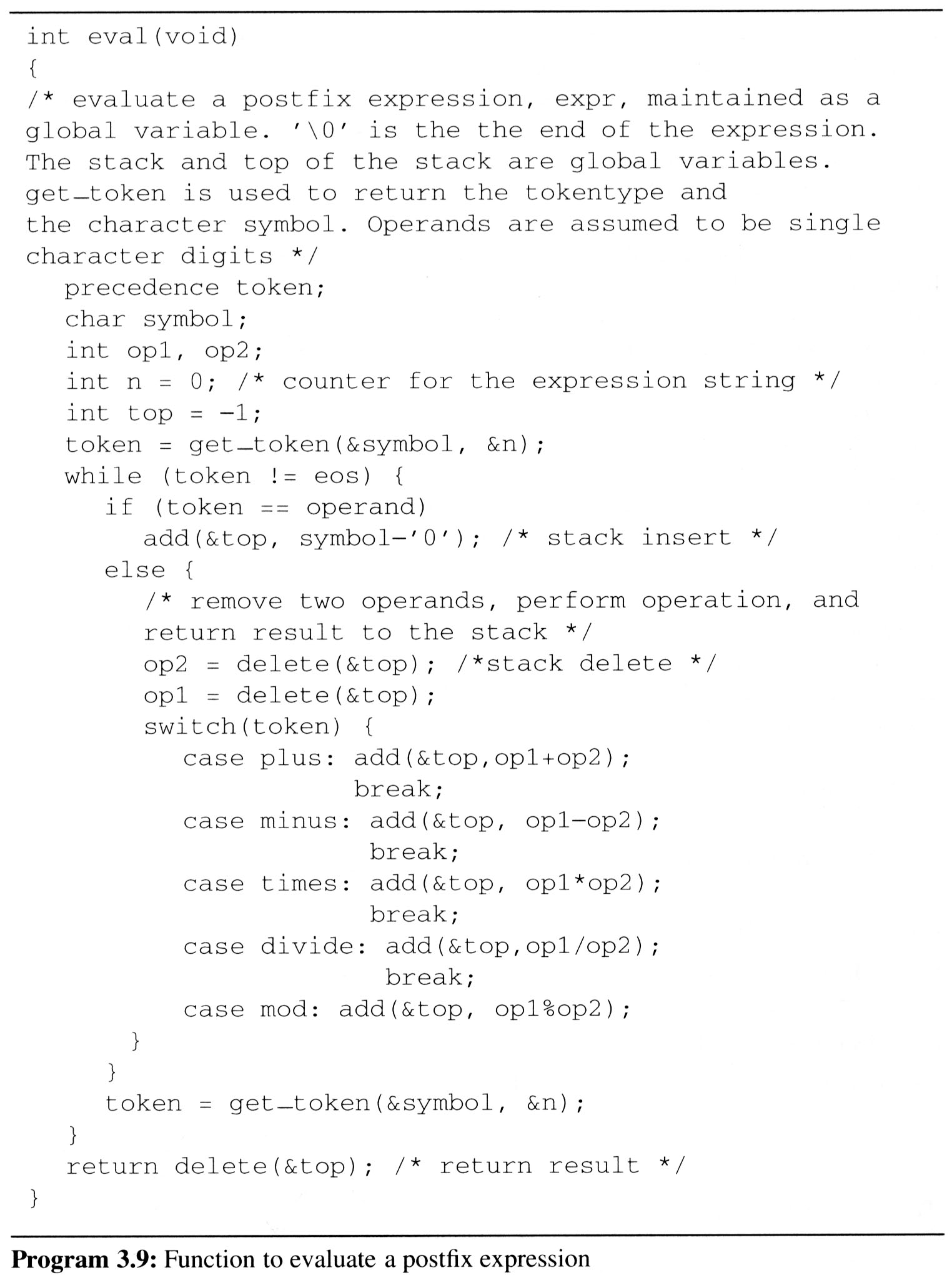 ارزيابي عبارات
تبديل عبارتهاي ميانوندي به پسوندي
رشته زير را به فرم پسوندي تبديل کنيد
a / b - c + d * e - a * c 
1) عبارت را به صورت کامل پرانتزگذاري کنيد
		       a / b - c + d * e - a * c
	((((a / b) - c) + (d * e)) - (a * c))
2) همه ي عملگرها جايگزين پرانتز راست متناظر خود مي شوند.
	 ((((a / b) - c) + (d * e)) - (a * c))


3) همه ي پرانتزها را حذف کنيد.
	      a b / c - d e * + a c * -
ترتيب عملوندها در فرم ميانوندي و پسوندي يکسان است
*
*
-
/
-
+
دانشگاه کاشان- دانشکده مهندسی برق و کامپیوتر
تبديل عبارتهاي ميانوندي به پسوندي
الگوريتم تبديل رشته ميانوندي به پسوندي
فرضيات
operators: (, ), +,  -, *,  /,  %
operands: single digit integer or variable of one character 
رشته را از چپ به راست پيمايش کنيد.
عملوندها مستقيما در خروجي نوشته مي شوند.
عملگرهاي داخل پشته ماداميکه اولويت داخل پشته آنها in-stack precedence (isp) بزرگتر و يا مساوي اولويت ورودي عملگر جديد incoming precedence (icp)  است از پشته خارج مي شوند.
‘(‘ داراي isp پايين و icp بالا است.
op  	(	)	+	-	*	/	%	eos
Isp       0	19	12 	12	13	13	13	0
Icp	      20	19	12	12	13	13	13	0
دانشگاه کاشان- دانشکده مهندسی برق و کامپیوتر
تبديل عبارتهاي ميانوندي به پسوندي
مثال
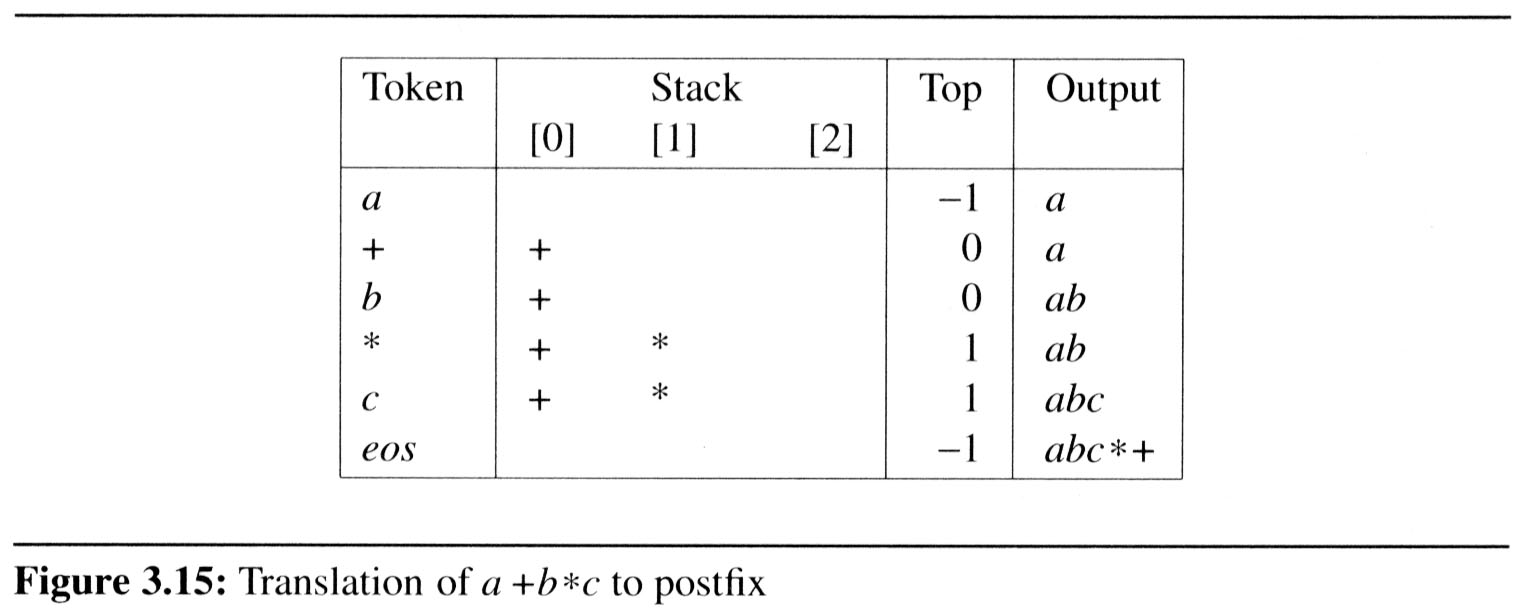 a+b*c
abc*+
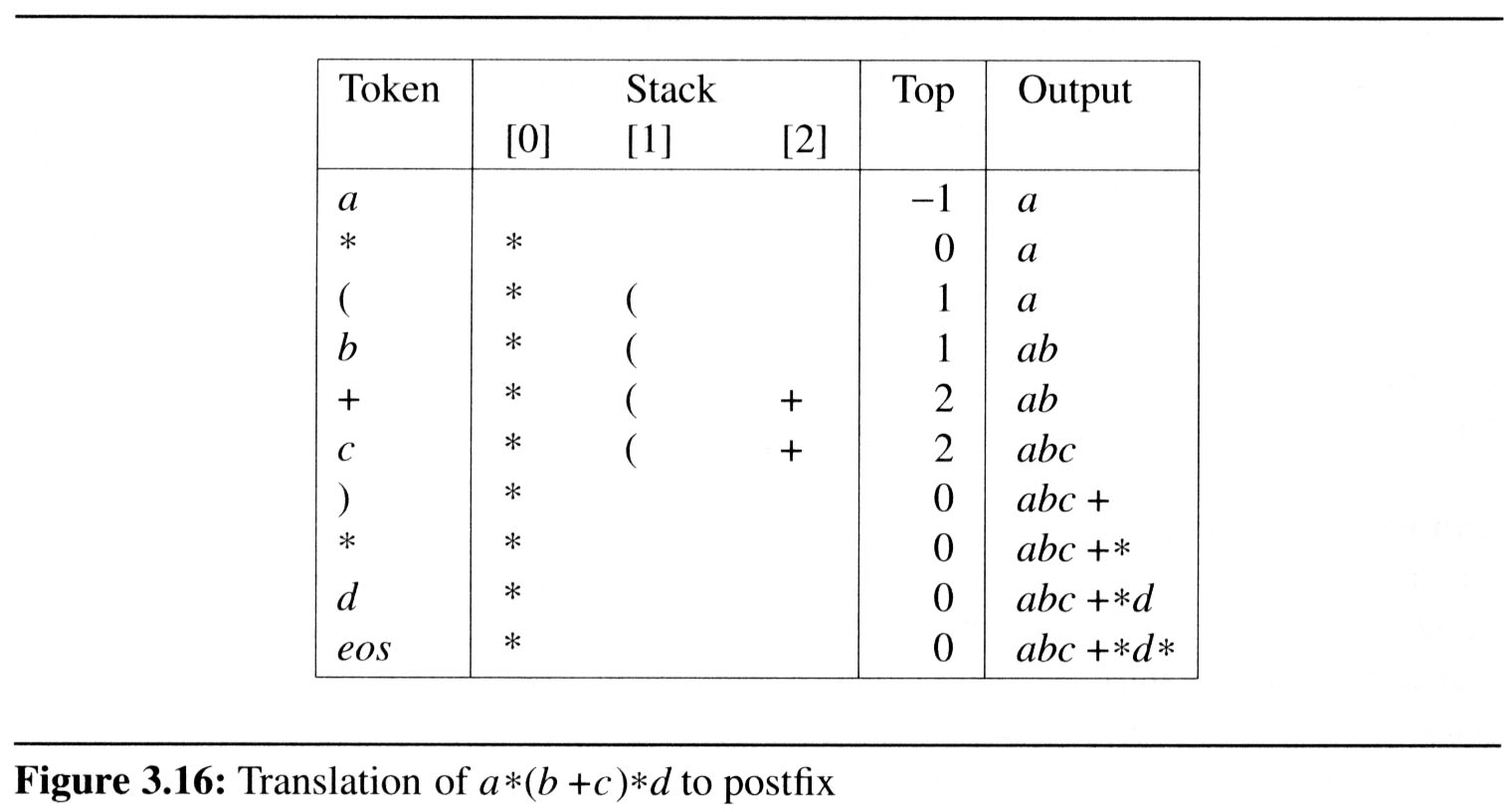 a*(b+c)*d
abc+*d*
دانشگاه کاشان- دانشکده مهندسی برق و کامپیوتر
تبديل عبارتهاي ميانوندي به پسوندي
Complexity: (n) 
n is the number of tokens in the expression